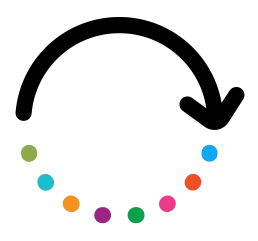 Optimierung der digitalen Berufsbildung - Digitale Werkzeuge und Ressourcen – Lernstile und Rollen
Partner: Aalborg Handelsskole
Ziele
Am Ende dieses Moduls werden Sie hierzu in der Lage sein:
Lernstile
Die vier wichtigsten Lernstile kennen
Moderation und Rollen
Die Bedeutung von Moderation und Rollen verstehen
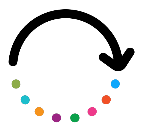 Inhaltsverzeichnis
1. Lernstile
2. Moderation und Rollen
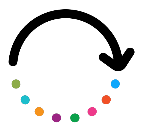 2.1: Digitaler Lernvermittler
2.2: Die Rolle eines digitalen Lernvermittlers
1.1: Lernstile und digitale Tools
1.2: Die vier wichtigsten Lernstile
Lernstile
1.1 Lernstile und digitale Tools
Wer sind die Lernenden?
Lernstile beziehen sich auf die Art und Weise, wie Menschen es vorziehen, neue Informationen und Konzepte zu lernen. 
- Der Einsatz digitaler Werkzeuge in der Lehre sollte bei der Planung von Lernmethoden die Unterschiede der Studierenden berücksichtigen.
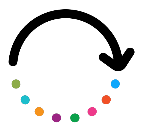 Wie Bildungstechnologie für jeden Lernstil funktioniert
Technologie ist ein Werkzeug, mit dem Lehrer Schülern beim Lernen helfen können. Es gibt jedem Schüler eine Möglichkeit zu lernen, die für ihn am besten ist. Lehrer können auswählen, was im Klassenzimmer gut funktionieren würde, indem sie verschiedene Tools wie PowerPoint, Video, Quiz, Apps, Smartphones, digital vermittelte Übungen usw. ausprobieren.
Lernstile
1.2 Die vier wichtigsten Lernstile
Auditiv 
Lernen am besten, indem sie Informationen hören
VisuellLernen am besten, indem sie Informationen sehen
1
2
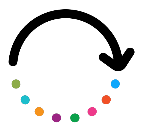 Lesen/Schreiben
Lernen am besten, indem sie Informationen lesen und schreiben
Kinästhetisch
Lernen am besten durch praktische Erfahrungen
3
4
Lernstile
1.2 Die vier wichtigsten Lernstile
Visuelle Lerner
Zeigen statt erzählen
Visuelle Lerner lernen besser, wenn sie Bilder sehen. Die bildliche Darstellung von Informationen (z. B. Pfeile und Diagramme) ermöglicht es visuellen Lernenden, sich genauer an die Informationen zu erinnern.
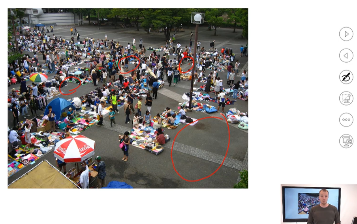 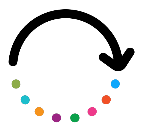 Digitale Tools und Aktivitäten, die visuelles Lernen unterstützen
Youtube, Fotografieren mit Smartphone, GPS-Führungen, 3D-Software, Virtual Reality, Screenrecording, Mindmaps, visuelle Elemente wie Spiele und Simulationen etc.
Lernstile
1.2 Die vier wichtigsten Lernstile
Auditive Lernende
Manche Menschen lernen am besten, wenn sie zuhören
Hörschüler lernen am besten, indem sie Informationen hören und ihre Antworten sprechen. Sie ziehen es oft vor, Vorträge zu hören und sich mit Audioinhalten zu beschäftigen, anstatt Notizen zu machen.
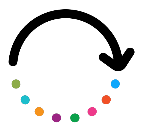 Digitale Werkzeuge und Aktivitäten, die auditives Lernen unterstützen
Audioaufzeichnungen von Vorlesungen, Erstellung von Podcasts, Hörbücher, Aufzeichnung von Hausaufgaben auf Geräten, Online-Collaboration-Tools, mit denen sich die Schüler an Echtzeit-Diskussionen beteiligen können.
Lernstile
1.2 Die vier wichtigsten Lernstile
Lese-/Schreiblernende
Lernen Sie am besten, indem sie lesen und Notizen machen
Lese-/Schreiblernende lernen in erster Linie durch Lesen und Schreiben. Sie ziehen es vor, Informationen zu lernen, indem sie Notizen, Handzettel und Lehrbücher lesen. Diese Lernenden nutzen Wörterbücher und andere Nachschlagewerke.
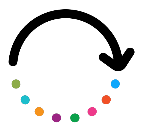 Digitale Tools und Aktivitäten, die das Lesen/Schreiben, Lernen unterstützen
E-Books, digitale Wörterbücher, Thesauren und andere Sprachlernwerkzeuge, Dikationssoftware, die Schreib- und Bearbeitungswerkzeuge wie Rechtschreib- und Grammatikprüfung enthält, Verwendung von Online-Tools für die Zusammenarbeit, damit Schüler ihre Texte miteinander teilen und Feedback erhalten können.
Lernstile
1.2 Die vier wichtigsten Lernstile
Kinästhetischer Lerner
Praktische Lernende
Kinästhetische Lernende sind praktische Lernende. Sie gedeihen, wenn sie während der Kursarbeit alle ihre Sinne ansprechen können. In Workshops und Laboren arbeiten diese Schüler gut, weil sie die Möglichkeit haben, sich mit ihren Händen und allen Sinnen zu beschäftigen.
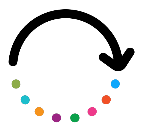 Digitale Tools und Aktivitäten, die das kinästhetische Lernen unterstützen
Nehmen Sie Videos auf, wenn Sie Dinge tun (Vlogging), Aufgaben mit realen Verbindungen, Quiz mit Verzweigungsszenarien, virtuelle Exkursionen, VR, interaktive Tools, die es den Schülern ermöglichen, Informationen zu bewegen, zu manipulieren und zu erkunden.
Lernstile
1.2 Die vier wichtigsten Lernstile
Multimodales Lernen
Multimodales Lernen
Wenden Sie mehrere Lernstile gleichzeitig an.
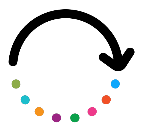 Digitale Werkzeuge
Schüler, die mehreren Lernstilen ausgesetzt sind, können den Stoff schneller lernen und haben ein tieferes Verständnis dafür, was während des Lernprozesses gelehrt wurde - dies kann mit digitalen Tools erleichtert werden
Lernstile
Bitte beantworten Sie die folgenden Fragen:
Was sind Lernstile?
Art und Weise, wie Menschen es vorziehen, neue Informationen und Konzepte zu lernen.
Art und Weise, wie Lehrer es vorziehen, neue Informationen und Konzepte zu vermitteln.
Möglichkeiten, wie digitale Werkzeuge traditionelle Lernmethoden ersetzen können.
Möglichkeiten, wie Schüler das Erlernen neuer Informationen und Konzepte vermeiden können

Welche Art von Lernenden lernt am liebsten, indem sie Informationen sehen?
Visuelle Lernende
Auditive Lernende
Lese-/Schreiblernende
Kinästhetische Lernende
Was sind die vier wichtigsten Lernstile? 
Verbal, logisch, physisch, sozial
Visuell, auditiv, Lesen/Schreiben, kinästhetisch
Gedächtnis, kognitiv, affektiv, verhaltensbezogen

Welche der folgenden Aussagen trifft auf Lernstile und digitale Tools zu?
Es gibt keinen Zusammenhang zwischen Lernstilen und der Nutzung digitaler Tools
Schüler, die einen einzigen Lernstil haben, sollten keine digitalen Tools verwenden
Digitale Tools können multimodales Lernen ermöglichen
Digitale Tools sind nur für visuelle Lerner nützlich
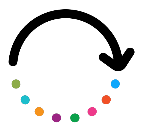 Lernstile
Hier sind die Antworten:
Was sind Lernstile?
Art und Weise, wie Menschen es vorziehen, neue Informationen und Konzepte zu lernen.
Art und Weise, wie Lehrer es vorziehen, neue Informationen und Konzepte zu vermitteln.
Möglichkeiten, wie digitale Werkzeuge traditionelle Lernmethoden ersetzen können.
Möglichkeiten, wie Schüler das Erlernen neuer Informationen und Konzepte vermeiden können

Welche Art von Lernenden lernt am liebsten, indem sie Informationen sehen?
Visuelle Lernende
Auditive Lernende
Lese-/Schreiblernende
Kinästhetische Lernende
Was sind die vier wichtigsten Lernstile? 
Verbal, logisch, physisch, sozial
Visuell, auditiv, Lesen/Schreiben, kinästhetisch
Gedächtnis, kognitiv, affektiv, verhaltensbezogen

Welche der folgenden Aussagen trifft auf Lernstile und digitale Tools zu?
Es gibt keinen Zusammenhang zwischen Lernstilen und der Nutzung digitaler Tools
Schüler, die einen einzigen Lernstil haben, sollten keine digitalen Tools verwenden
Digitale Tools können multimodales Lernen ermöglichen
Digitale Tools sind nur für visuelle Lerner nützlich
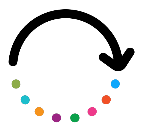 Moderation und Rolle
2.1 Digitaler Lernvermittler
Digitaler Lernvermittler
Ein digitaler Lernvermittler ist eine Person, die das Lernen mit digitalen Tools und Technologien erleichtert. Dies kann die Erstellung und Implementierung von Unterrichtsplänen, die Unterstützung und Anleitung der Schüler und die Verwendung verschiedener Arten von Technologien wie Computern, Tablets und anderen digitalen Geräten umfassen, um die Lernerfahrung zu verbessern. Ein digitaler Lernvermittler kann in einer Vielzahl von Bildungseinrichtungen arbeiten, einschließlich Schulen, Universitäten und Online-Lernplattformen
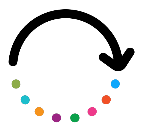 Traditioneller Lernvermittler
Ein traditioneller Lernvermittler ohne digitale Werkzeuge hat ein tägliches Leben, in dem Rahmenbedingungen, Regeln und Traditionen Teil der täglichen Kultur der Institution sind. Sowohl Lehrer als auch Schüler wissen, wie sie sich in der vertrauten Umgebung zu verhalten haben, und jeder kennt seine Rolle.

	-Die Digitalisierung der Bildung bringt Veränderung und damit auch einen Rollenwechsel mit sich.
Moderation und Rolle
2.2 Die Rolle eines digitalen Lernvermittlers
Eine soziale Rolle
Erleichtert den Aufbau von Lerngemeinschaften.
Pädagogische Rolledie Schülerinnen und Schüler beim Lernen zu unterstützen und ihnen zu helfen, die Lernziele zu erreichen
1
2
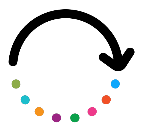 Führungsrolle
Kommunikation der Kursorganisation und des Kursablaufs.
Technische Rolle
Lernen Sie am besten durch praktische Erfahrungen
3
4
15
Moderation und Rolle
2.2 Die Rolle eines digitalen Lernvermittlers
Pädagogische Rolle
Die pädagogische Rolle bezieht sich auf die Rolle des Lehrers oder Erziehers bei der Gestaltung, Umsetzung und Bewertung von Bildungserfahrungen für Lernende
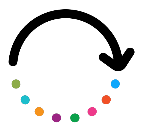 Dazu gehören die Erstellung von Unterrichtsplänen und anderen Unterrichtsmaterialien, die Auswahl und Anwendung geeigneter Lehrmethoden und -technologien sowie die Bewertung des Lernens und des Fortschritts der Schüler
Moderation und Rolle
2.2 Die Rolle eines digitalen Lernvermittlers
Führungsrolle
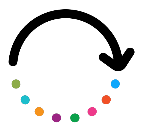 Die digitale Führungsrolle des Lehrers bezieht sich auf die Art und Weise, wie er digitale Werkzeuge und Ressourcen nutzt, um seine Lehr- und Lernaktivitäten zu verwalten und zu organisieren. Dies kann die Verwendung digitaler Tools zur Erstellung und Bereitstellung von Unterrichts- und Unterrichtsmaterialien, zur Kommunikation mit Schülern und Eltern sowie zur Verfolgung des Fortschritts der Schüler umfassen
In einer digitalen Führungsrolle können Lehrer auch dafür verantwortlich sein, digitale Werkzeuge und Ressourcen in ihre Unterrichtspraxis zu integrieren und ihre Lehrmethoden anzupassen, um die einzigartigen Möglichkeiten der digitalen Technologie zu nutzen
Moderation und Rolle
2.2 Die Rolle eines digitalen Lernvermittlers
Soziale Rolle
Im digitalen Zeitalter kann die soziale Rolle des Lehrers auch darin bestehen, den Schülern zu helfen, angemessene soziale Verhaltensweisen und Einstellungen in Online- und digitalen Umgebungen zu entwickeln.
In einer digitalen sozialen Rolle können Lehrer auch dafür verantwortlich sein, eine positive und integrative Online-Klassenzimmergemeinschaft zu schaffen und zu pflegen und den Schülern Unterstützung und Anleitung zu bieten, wenn sie sich in digitalen Lernumgebungen zurechtfinden.
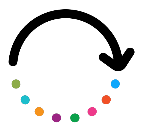 Moderation und Rolle
2.2 Die Rolle eines digitalen Lernvermittlers
Technische Rolle
Die digitale technische Rolle des Lehrers bezieht sich auf seine Rolle bei der Nutzung und Unterstützung des Einsatzes digitaler Tools und Ressourcen im Klassenzimmer. Dies kann die Unterstützung der Schüler bei der Verwendung verschiedener digitaler Tools und Ressourcen, die Behebung technischer Probleme, die auftreten können, und die Unterstützung und Anleitung der Schüler bei der Arbeit mit Technologie umfassen.
Lehrkräfte in einer digitalen technischen Rolle können dafür verantwortlich sein, Schüler und andere Lehrkräfte in der Verwendung digitaler Werkzeuge und Ressourcen zu schulen und bei Bedarf Unterstützung und Anleitung bereitzustellen. Sie können auch dafür verantwortlich sein, über die neuesten Trends und Entwicklungen in der Bildungstechnologie auf dem Laufenden zu bleiben
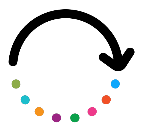 Moderation und Rolle
Zusammenfassung:
Digitaler Lernvermittler
Person, die hilft, das Lernen mit digitalen Mitteln zu erleichtern
Traditioneller Lernvermittler
Alltag, in dem Rahmenbedingungen, Regeln und Traditionen Teil der täglichen Kultur der Institution sind
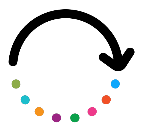 Rollenwechsel
Die Digitalisierung der Bildung bringt Veränderung und damit auch einen Rollenwandel mit sich.
Rollen eines digitalen Lernvermittlers
Pädagogisch, leitend, sozial, technisch.
Moderation und Rolle
Bitte beantworten Sie folgende Fragen:
Was ist ein digitaler Lernvermittler?
Ein Webmaster für eine digitale Plattform.
Vermittler des Lernens mit digitalen Werkzeugen
Ein Lehrer, der die Einführung einer neuen Lernplattform plant

Was beinhaltet die Führungsrolle?
Organisation von digitalen Lehr- und Lernaktivitäten
Wartung und Aktualisierung der digitalen Infrastruktur
E-Mails mit Lese- und Schreibzugriff
Veröffentlichen von Videos auf einer digitalen Plattform




Was beinhaltet die pädagogische Rolle?
Erstellung von Unterrichtsplänen und anderen Unterrichtsmaterialien
Die Rolle des Schülers bei der Teilnahme an Bildungserfahrungen
Betreuer der Server-Datenbank
Teilnahme an Weiterbildungsmaßnahmen
Was beinhaltet die technische Rolle?
Wartung und Aktualisierung der digitalen Infrastruktur
Unterstützen Sie den Einsatz digitaler Tools 
Teilnahme an Weiterbildungsmaßnahmen
Teilnahme an Weiterbildungsmaßnahmen
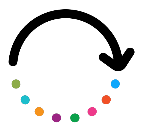 Moderation und Rolle
Antworten:
Was ist ein digitaler Lernvermittler?
Ein Webmaster für eine digitale Plattform.
Vermittler des Lernens mit digitalen Werkzeugen
Ein Lehrer, der die Einführung einer neuen Lernplattform plant

Was beinhaltet die Führungsrolle?
Organisation von digitalen Lehr- und Lernaktivitäten
Wartung und Aktualisierung der digitalen Infrastruktur
E-Mails mit Lese- und Schreibzugriff
Veröffentlichen von Videos auf einer digitalen Plattform




Was beinhaltet die pädagogische Rolle?
Erstellung von Unterrichtsplänen und anderen Unterrichtsmaterialien
Die Rolle des Schülers bei der Teilnahme an Bildungserfahrungen
Betreuer der Server-Datenbank
Teilnahme an Weiterbildungsmaßnahmen
Was beinhaltet die technische Rolle?
Wartung und Aktualisierung der digitalen Infrastruktur
Unterstützen Sie den Einsatz digitaler Tools
Teilnahme an Weiterbildungsmaßnahmen
Teilnahme an Weiterbildungsmaßnahmen
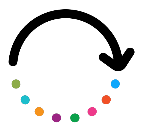 Abschließender zusammenfassender Test
Vertiefen Sie Ihr Wissen, indem Sie die folgenden Fragen beantworten:
Was ist ein digitaler Lernvermittler?
Ein Webmaster für eine digitale Plattform.
Vermittler des Lernens mit digitalen Werkzeugen
Ein Lehrer, der die Einführung einer neuen Lernplattform plant






Worin besteht die pädagogische Rolle?
Erstellung von Unterrichtsplänen und anderen Unterrichtsmaterialien
Die Rolle des Schülers bei der Teilnahme an Bildungserfahrungen
Betreuer der Server-Datenbank
Teilnahme an Weiterbildungsmaßnahmen
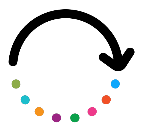 Abschließender zusammenfassender Test - Lösungen

Hier sind die Antworten:
Was ist ein digitaler Lernvermittler?
Ein Webmaster für eine digitale Plattform.
Vermittler des Lernens mit digitalen Werkzeugen
Ein Lehrer, der die Einführung einer neuen Lernplattform plant






Worin besteht die pädagogische Rolle?
Erstellung von Unterrichtsplänen und anderen Unterrichtsmaterialien
Die Rolle des Schülers bei der Teilnahme an Bildungserfahrungen
Betreuer der Server-Datenbank
Teilnahme an Weiterbildungsmaßnahmen
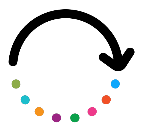 Prima!
Erinnern Sie sich (jetzt wissen Sie es):
Lernstile
Sie kennen die vier wichtigsten Lernstile
Moderation und Rollen
Sie verstehen die Bedeutung von Moderation und Rollen
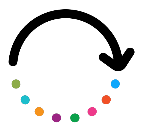 Machen Sie weiter!
project-reset.eu